How Evangelism promotes spiritual growth
an authentic relationship with GodSPIRITUALITY
true spirituality
It is a relationship with God,
rooted in knowledge,
evidenced by righteousness,
directed toward the Day of Christ,
all to God’s glory.
true spirituality
FAITH
LOVE
HOPE
It is a spiritual vision and direction that leads to a spiritual devotion.
God is providing opportunities for
SPIRITUAL GROWTH.
2
1
1
Evangelism & Faith.
“God has shown me that I should not call any person common or unclean.”  Acts 10:28
2
2
Evangelism & Hope.
“And there is salvation in no one else, for there is no other name under heaven given among men by which we must be saved.” 
Acts 4:12
2
3
Evangelism & Love.
(This he said to show by what kind of death he was to glorify God.) And after saying this he said to him, “Follow me.” 
John 21:19
Everyone has the duty to evangelize, but not everyone has the gift of evangelism.
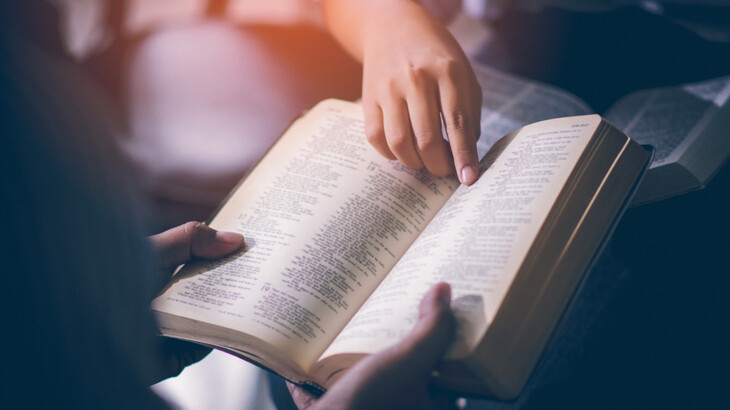 What can I do?
Shine your light. 
Serve others.
Pray for the lost.
Read Bible in public.
Go to church consistently.
5 minute rule.
Talk about Sunday on Monday.
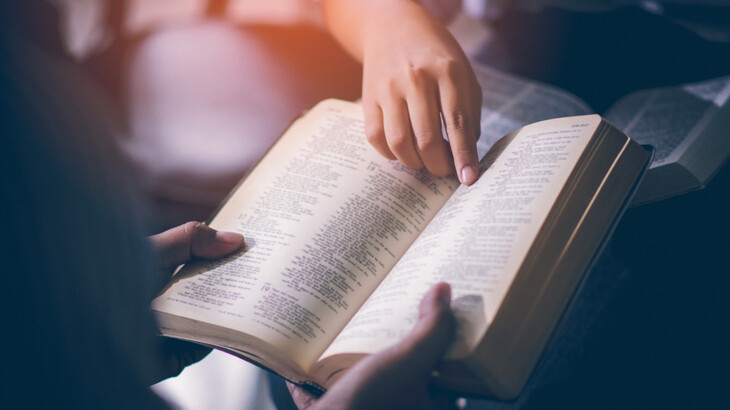 What can I do?
Thank God.
Tell others what God has done.
Auchurch.com.
Social media.
Give a Bible as a gift.
Invite to study or to church.
Invite to gospel meeting.
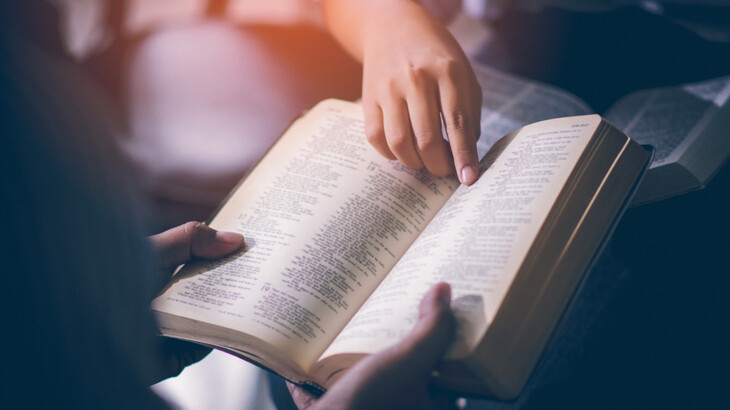 What can I do?
Minister with scripture.
Invite to reading program.
Recommend Bible books.
Invite to pray or read with you.
Share the gospel.
The Romans Road
3:23 – All have sinned 
6:23 – A debt we can’t pay
5:8 – God’s Love 
3:25 – Received by faith
10:10 – Confess with your mouth
6:3 – Die with Christ